department of electromechanical, systems and metal engineering
research group sustainable thermo-fluid energy systems
Planning and scheduling your thesis
Wim Beyne 03/10/2023
Why make a Planning?
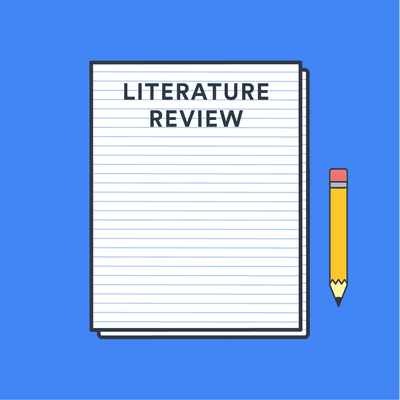 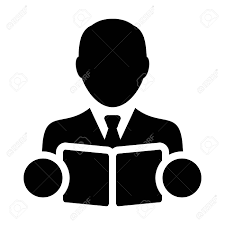 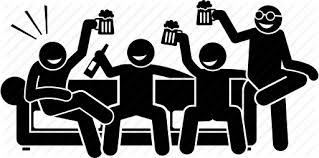 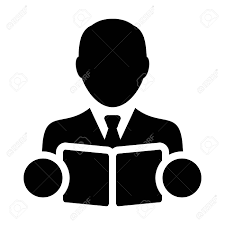 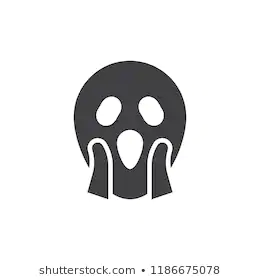 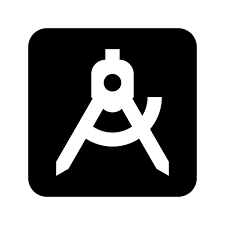 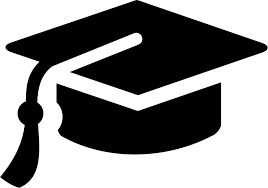 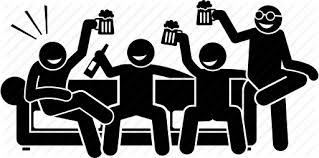 What can I do?
nothing
To own your project!
3
[Speaker Notes: Core message: make a planning to own your project:
	ownership = you are responsible for the project’s results and timing
Owning your timing will bring peace to your master thesis.

TODAY: a basic framework for project planning + a basic tool for project planning.]
Project definition
Process
Time
Question
Answer
Budget
Quality
4
Phasing your master thesis
After each phase build in:
Concrete result
Decision moment
Control the scope of the project
Why?
What?
Idea
How?
As planned?
Ok?
Analyze
Prepare
Execute
Closure
Result
5
Phasing your master thesis
Idea
We want to reduce the cost of our fire tube boilers
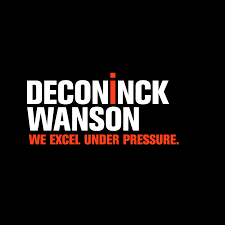 Why?: because we want to reduce the cost for our customers.
Analyze
Our designs are not tailor made for each customer.
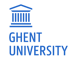 What? Tailor the boiler for the need of the specific client.
Prepare
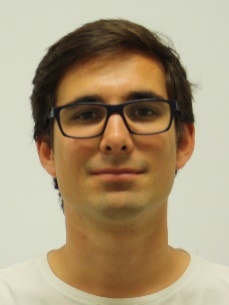 How? Build a heat transfer model of the boiler.
Execute
As planned?
Closure
Can we use the models for boiler design?
6
How to do a large task?
How to eat an elephant ?
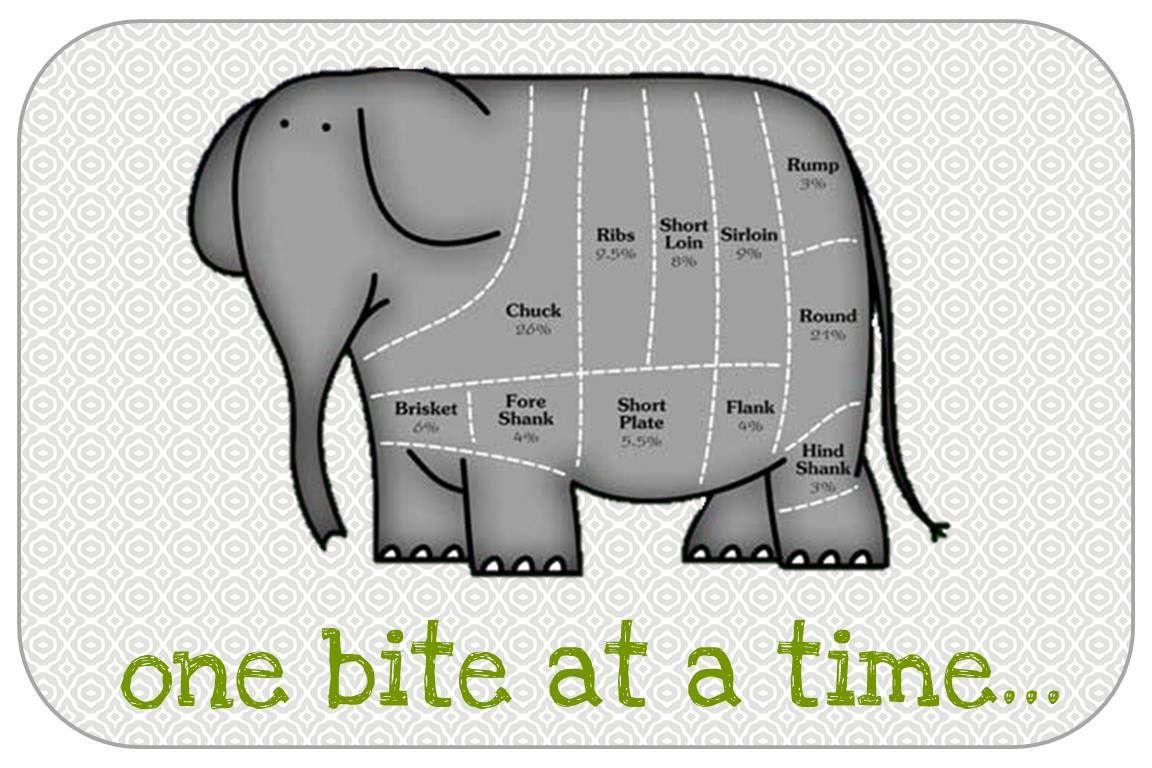 7
Work breakdown structure
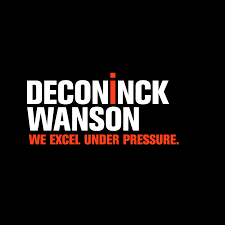 Divide the project into sub tasks until:
Each task has one owner
Each task has an estimated duration
Identify milestones
e.g. literature review, finished setup …
Identify decision moments
e.g. components to buy , scope of the study
Identify logical sequence of tasks
Supervisor
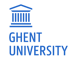 Technician
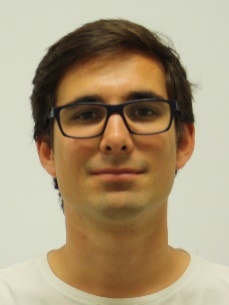 8
Task duration
Large tasks are hard to estimate
Subdivide a task until you can estimate the task duration
e.g. : How long does it take to cook beef stew?
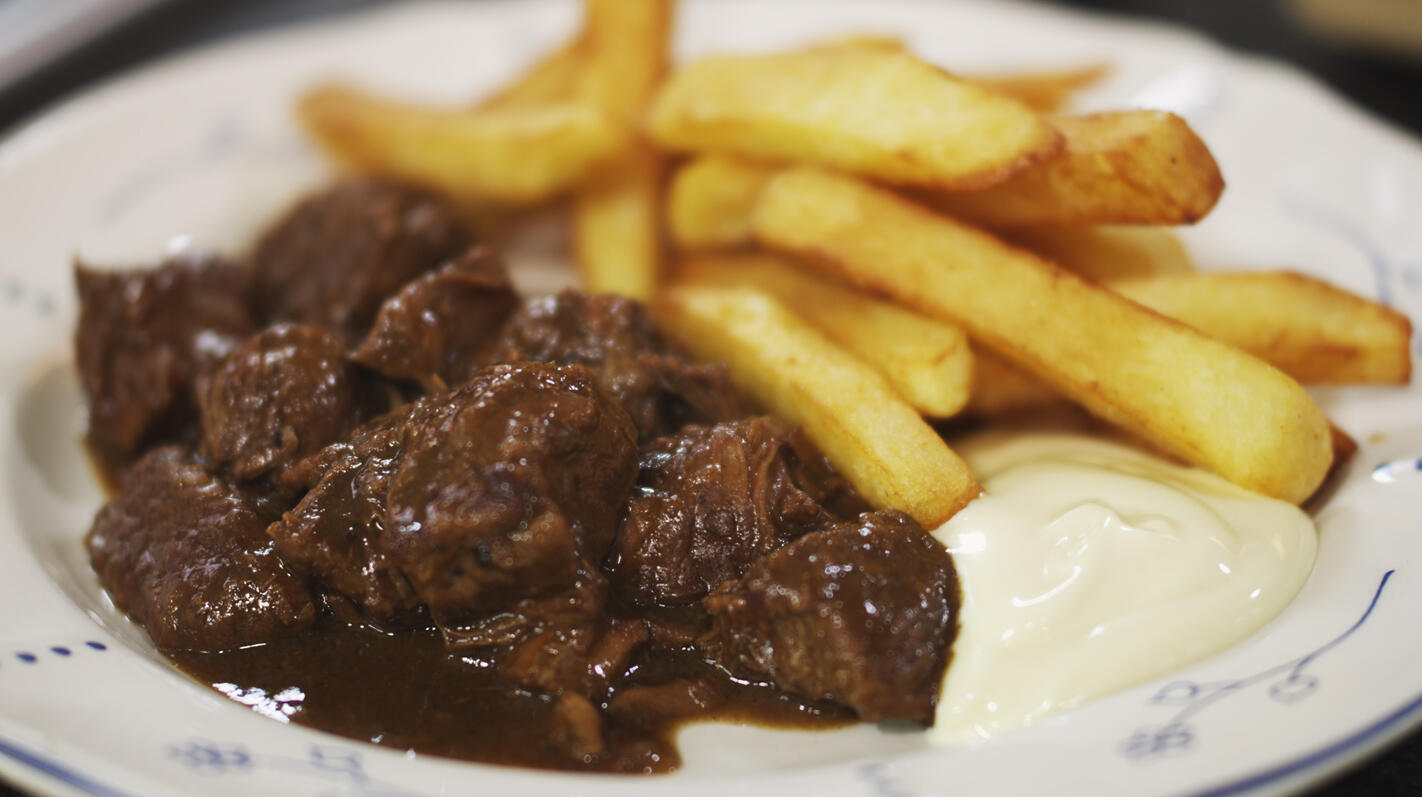 Cutting onions 10 min
Cutting meat 10 min
Collecting herbs 15 min
Cooking onions 10 min
Searing meat 5 min
Stewing 1,5 h min
=> 2h15 min ?
9
Milestones and decision moments
e.g. : beef stew?
Cutting onions 10 min
Cutting meat 10 min
Collecting herbs 15 min
Cooking onions 10 min
Searing meat 5 min
Stewing 1,5 h min
Milestone: Mise en place
Decision moment: tasting
Milestone: beefstew
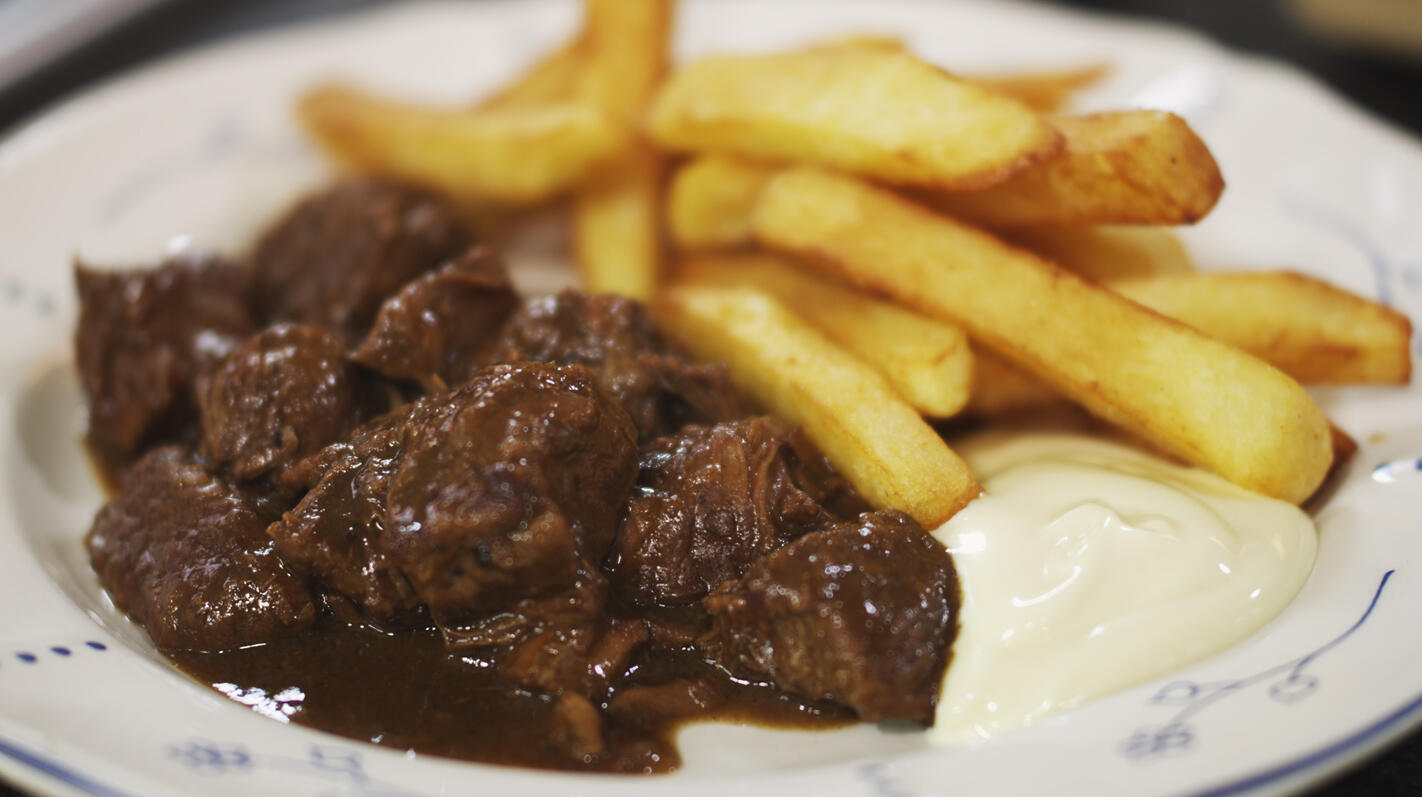 10
Task ownership
e.g. : beef stew?
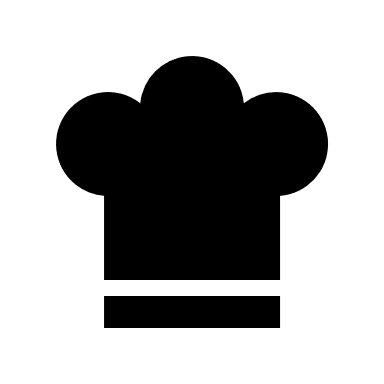 Milestone: Mise en place
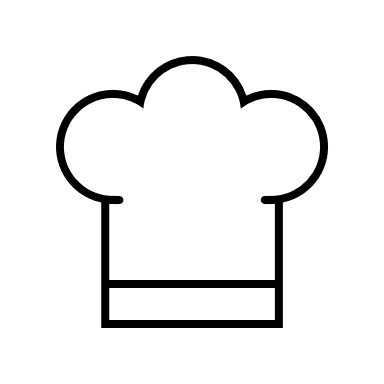 Cutting onions 10 min
Cutting meat 10 min
Collecting herbs 15 min
Cooking onions 10 min
Searing meat 5 min
Stewing 1,5 h min
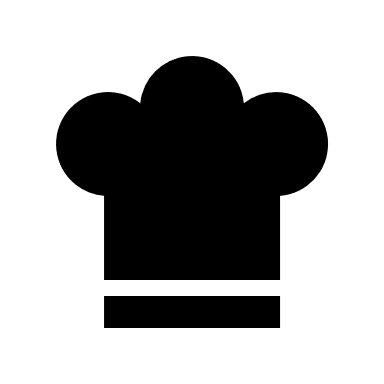 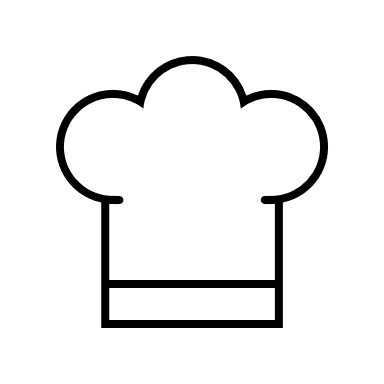 Decision moment: tasting
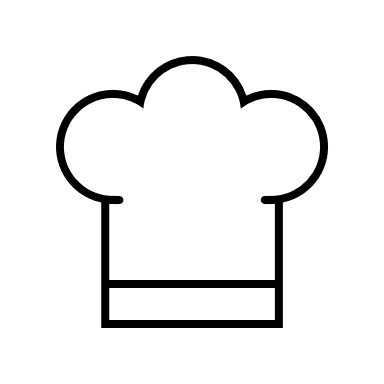 Milestone: beefstew
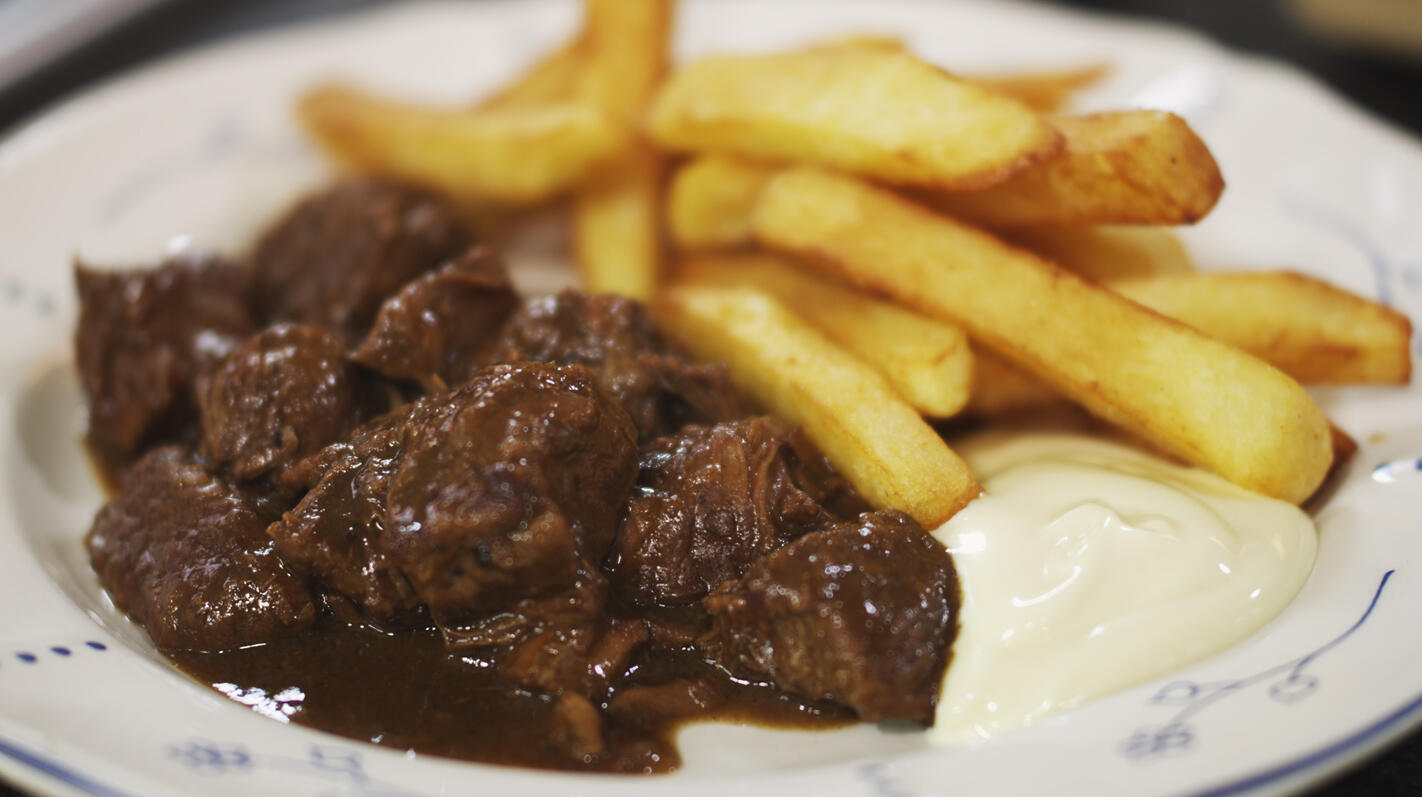 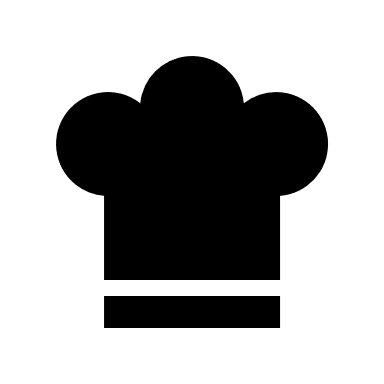 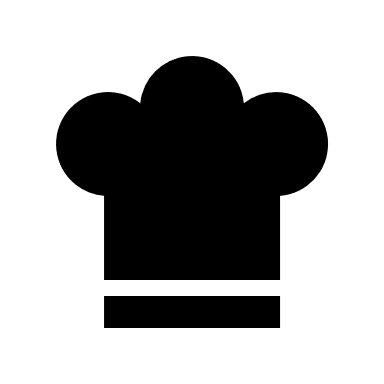 Does it still take 2h15min?
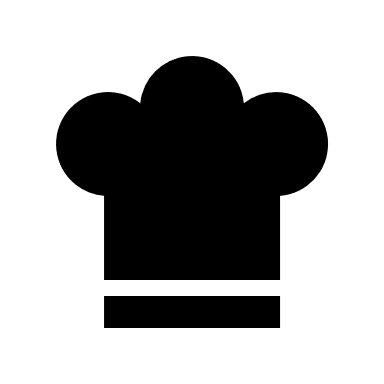 11
Network planning
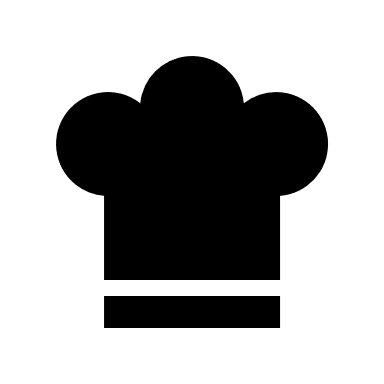 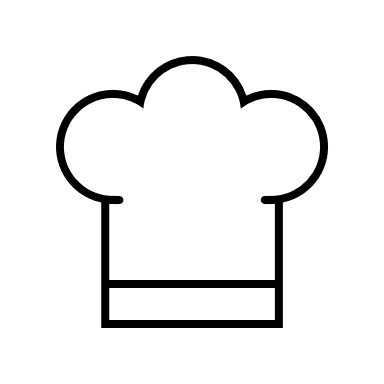 Cutting onions 10 min
Cooking onions 10 min
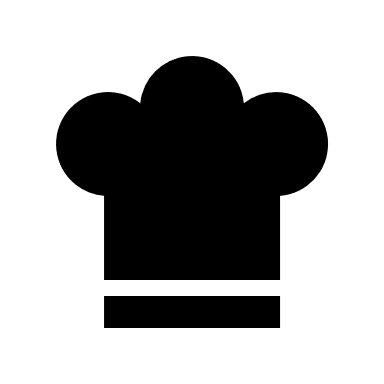 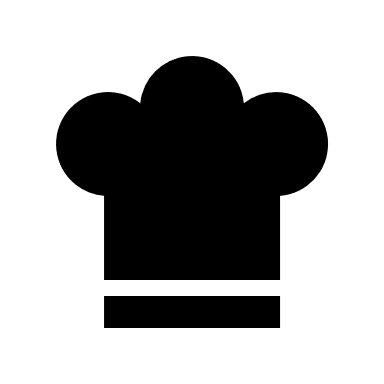 Cutting meat 10 min
Searing meat 5 min
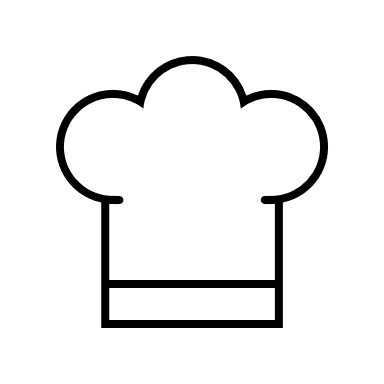 Collecting herbs 15 min
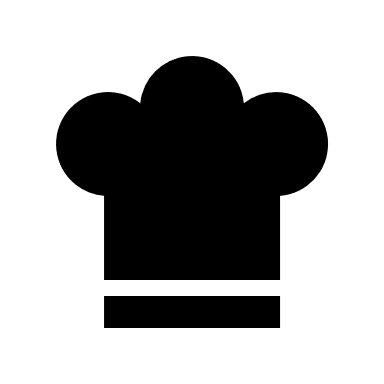 Stewing 1,5 h min

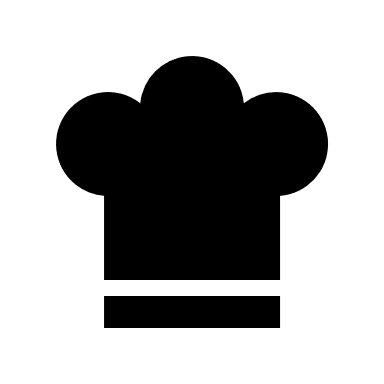 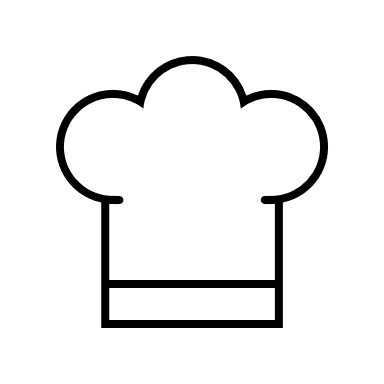 Taste?

Beef stew
12
Critical Path
=The longest chain of dependent tasks 
			Any delay in the critical path is a delay in the project
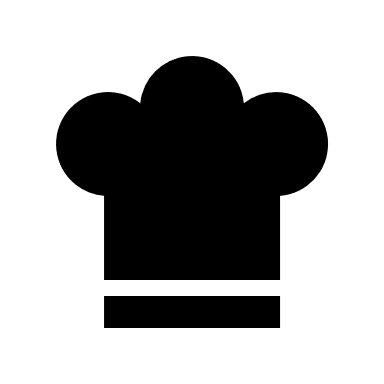 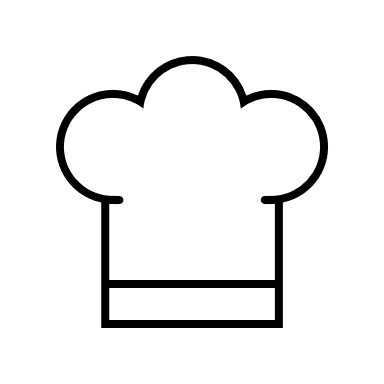 Cutting onions 10 min
Cooking onions 10 min
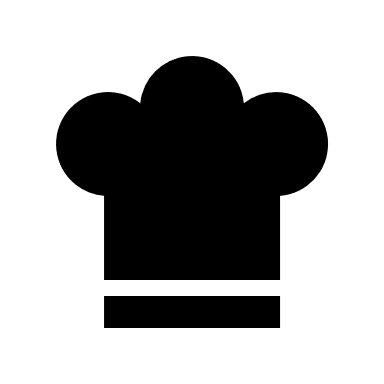 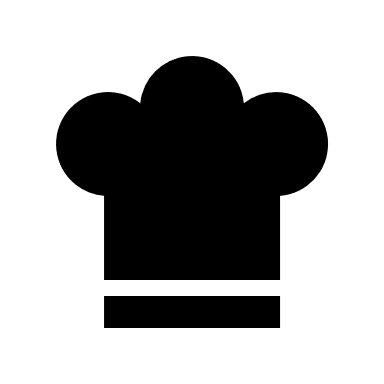 Cutting meat 10 min
Searing meat 5 min
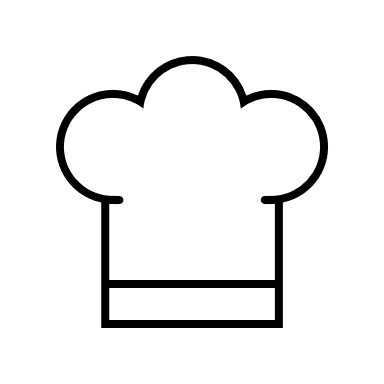 Path 1: 1h55
Collecting herbs 15 min
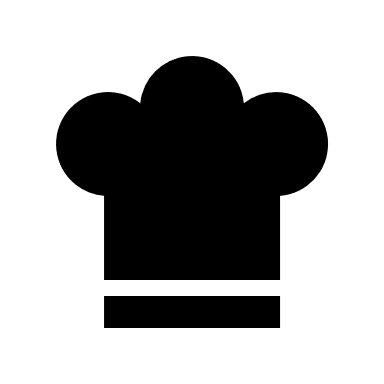 Stewing 1,5 h min

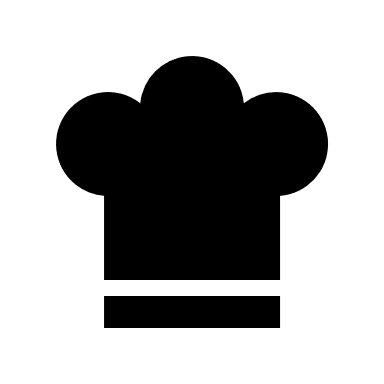 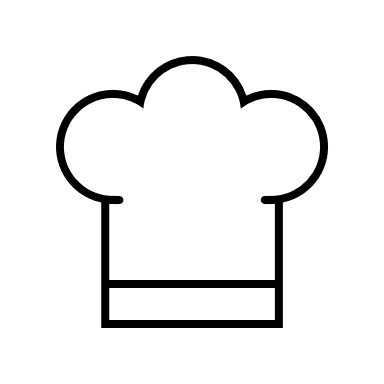 Beef stew
Taste?

13
Critical Path
=The longest chain of dependent tasks 
			Any delay in the critical path is a delay in the project
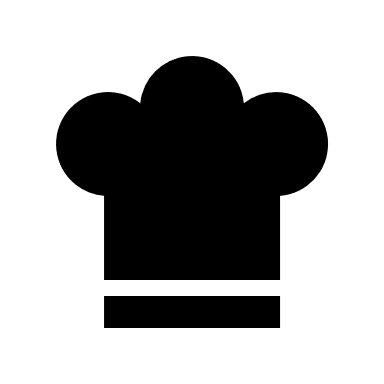 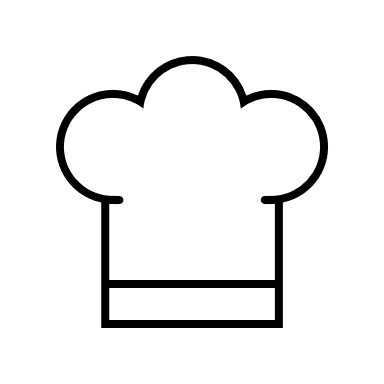 Cutting onions 10 min
Cooking onions 10 min
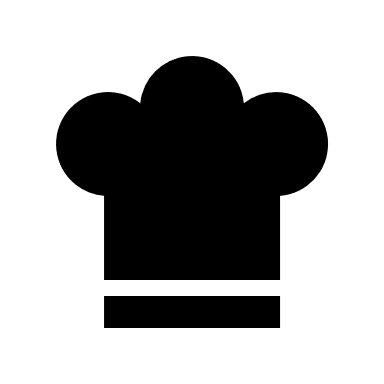 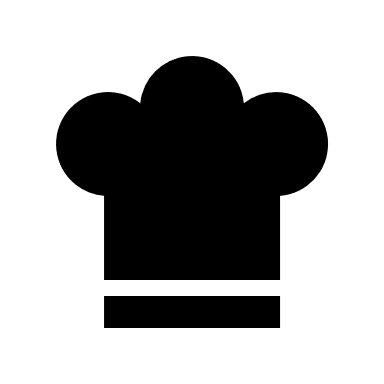 Cutting meat 10 min
Searing meat 5 min
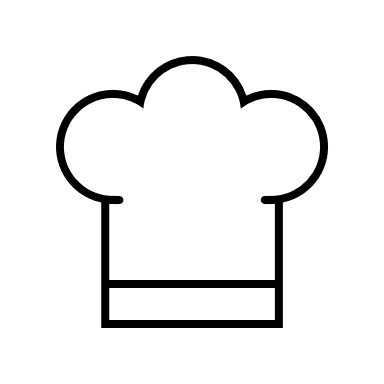 Path 1: 1h55
Collecting herbs 15 min
Path 2: 1h45
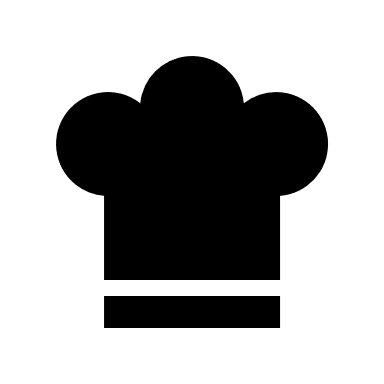 Stewing 1,5 h min

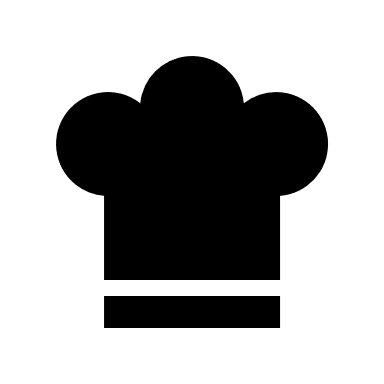 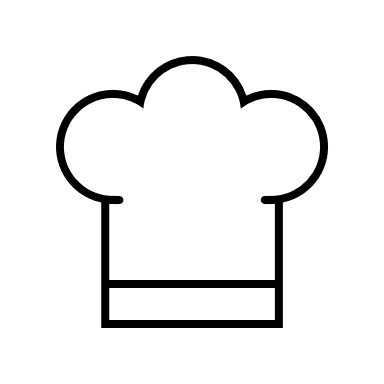 Beef stew
Taste?

14
Critical Path
=The longest chain of dependent tasks 
			Any delay in the critical path is a delay in the project
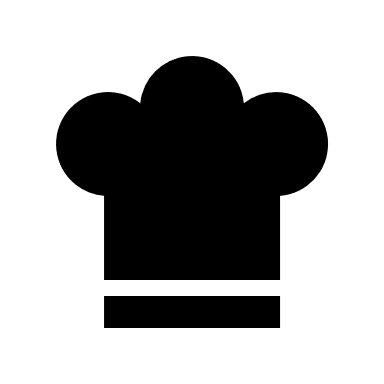 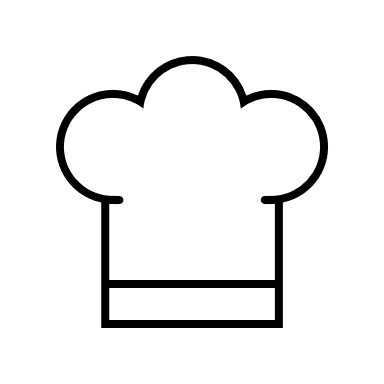 Cutting onions 10 min
Cooking onions 10 min
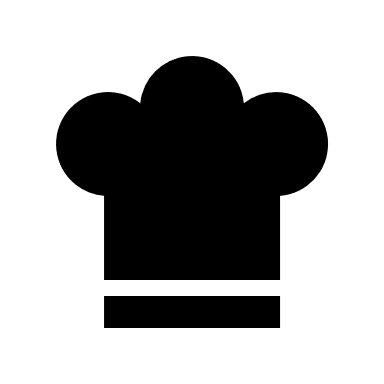 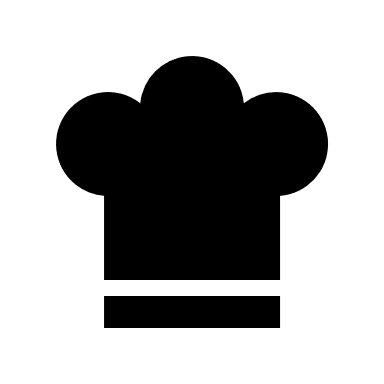 Cutting meat 10 min
Searing meat 5 min
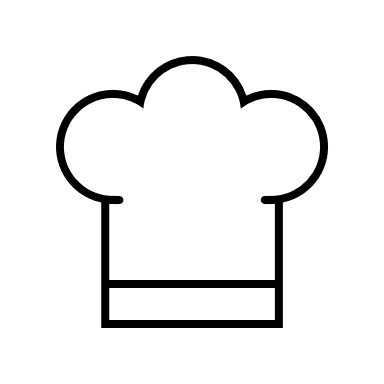 Path 1: 1h55
Collecting herbs 15 min
Path 2: 1h45
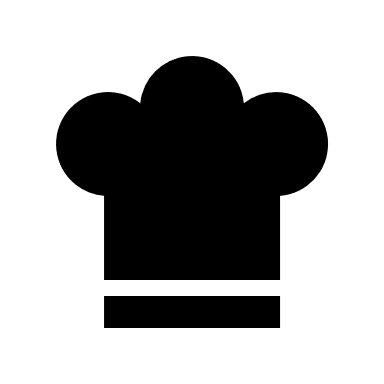 Path 3: 1h45
Stewing 1,5 h min

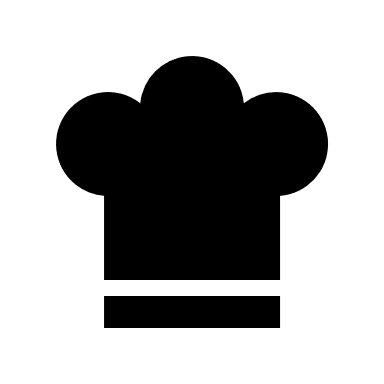 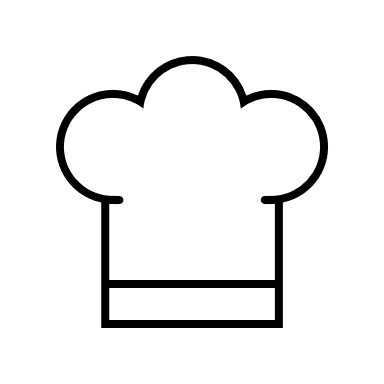 Beef stew
Taste?

15
Critical Path
=The longest chain of dependent tasks 
			Any delay in the critical path is a delay in the project
Critical path
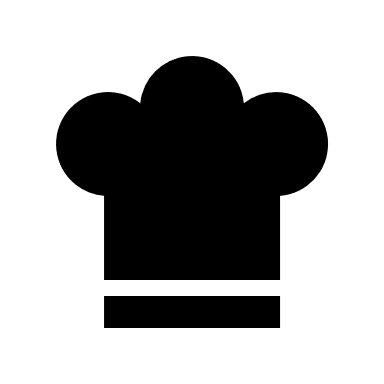 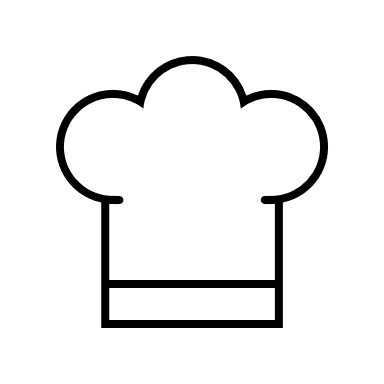 Cutting onions 10 min
Cooking onions 10 min
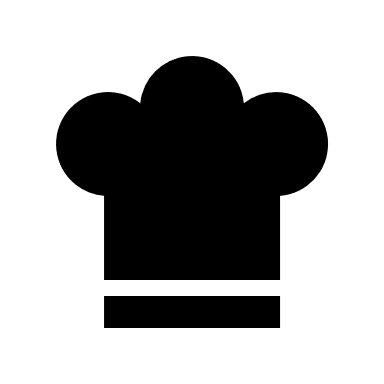 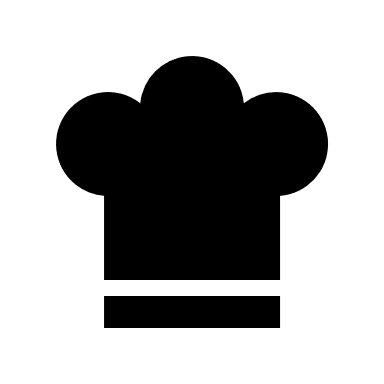 Cutting meat 10 min
Searing meat 5 min
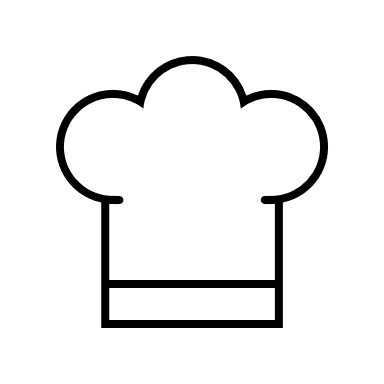 Path 1: 1h55
Collecting herbs 15 min
Path 2: 1h45
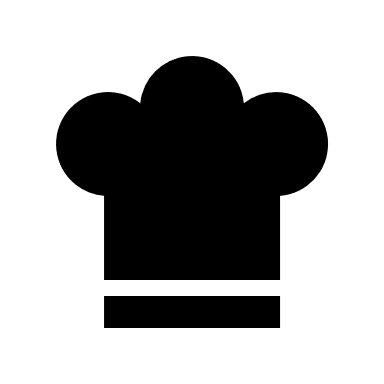 Path 3: 1h45
Stewing 1,5 h min

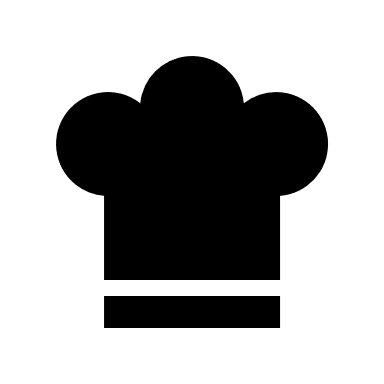 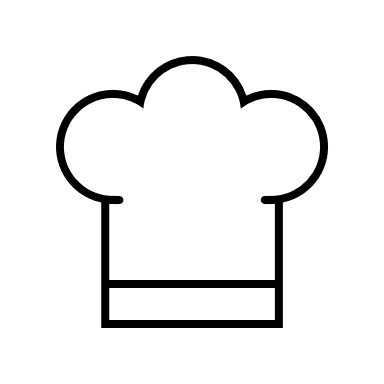 Beef stew
Taste?

16
Gantt chart
= Graphical overview of:
Tasks
Sequence
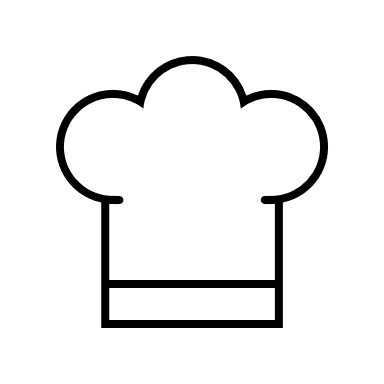 Milestones
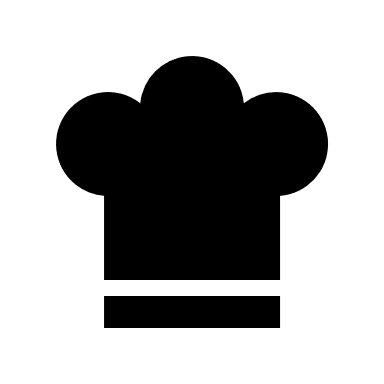 Decision
moments
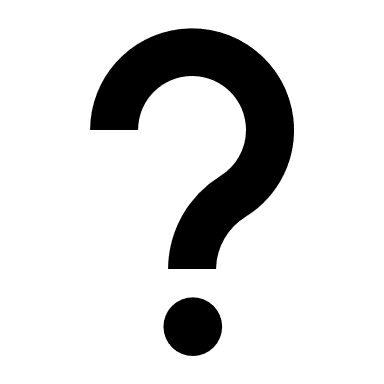 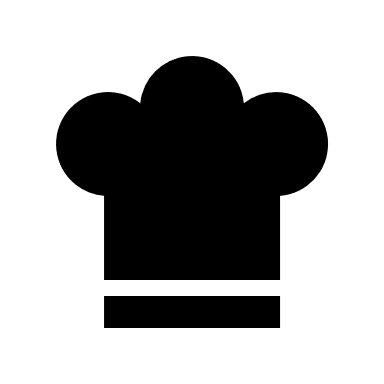 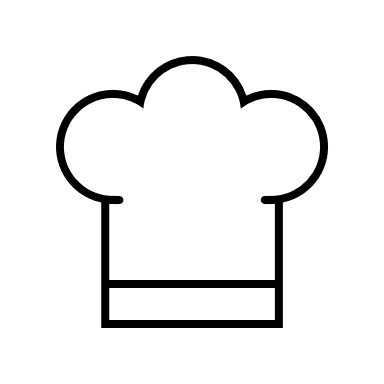 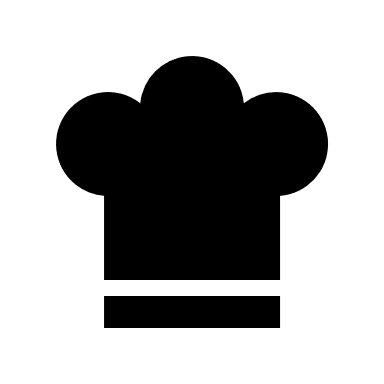 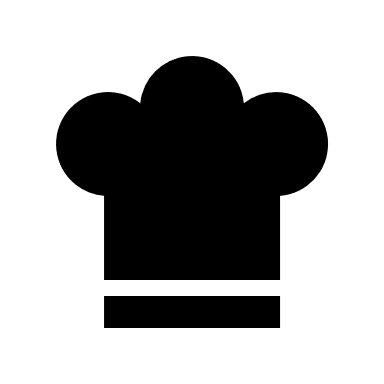 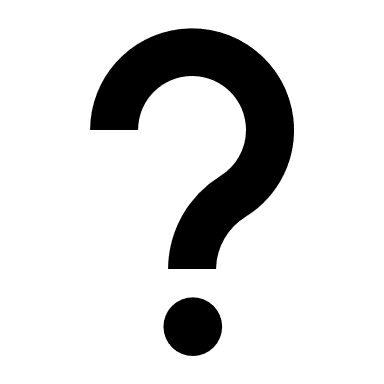 17
[Speaker Notes: What is a gantt chart?
	- task
	- duration
	- sequence +
	possibly:
		milestones or deliverables
How to use:
	keep track of your progress vs planned progress
	adjust your planning and goals along the way]
Project planning example: garden shed
This holiday you will build a garden shed in your new garden. You already know the size and location of the shed (4x5m). Furthermore, the required installations are also known: 3 single phase electricity connections, tap water and rainwater connection and finally lighting. The precise design of the shed is still to be determined.
The shed first requires the vegetation to be cleared. After this first step, the foundation for the base plate is dug using a rental machine. Concrete has to be ordered and poured in the foundation. The concrete base plate should contain steel supports at the location of the main supporting pillars which should follow from finishing the design of the shed.
Based on the design, beams of wood, windows and doors are ordered. The structure is built after which the electrical and water connections are finished. For the electrical and water connections, a ditch is dug from the main house to the garden shed. Finally, the work bench and tools are placed in the shed.
18
garden shed: Step 1 Task list
Design shed
Order-deliver excavator
Pour base plate
Clear vegetations
Order-deliver concrete
Order wood windows and doors
Dig ditch
Place the work bench
Electrical and water connections
Construct shed
19
garden shed: Step 2 network planning
Design shed
Order wood windows and doors
Place the work bench
Construct shed
Dig ditch
Electrical and water connections
Pour base plate
Order-deliver concrete
Clear vegetation
Dig foundation
Order-deliver excavator
Work breakdown structure
20
garden shed: Step 3: task duration
0,5d
5d
4w
Design shed
4w
Order wood windows and doors
Place the work bench
Construct shed
1d
2d
Dig ditch
Electrical and water connections
2w
1d
Pour base plate
Order-deliver concrete
5d
Clear vegetation
2d
Dig foundation
3w
Order-deliver excavator
21
garden shed: Step 3: Critical path
1week=5days
9w,5
9w
9w
5w
5d
5w
0,5d
5d
4w
0d
5d
Design shed
4w
Order wood windows and doors
Place the work bench
Construct shed
9w
1d
9w1
0d
2d
2d
Dig ditch
Electrical and water connections
3w3
3w2
2w
2w
1d
0d
Pour base plate
Order-deliver concrete
0d
5d
5d
Clear vegetation
3w
2d
3w2
Dig foundation
3w
0d
3w
Order-deliver excavator
22
garden shed: Step 3: critical path
1week=5days
9w,5
9w
9w
5w
5d
5w
0,5d
5d
4w
0d
5d
Design shed
4w
Order wood windows and doors
Place the work bench
Construct shed
9w
5d
5w
0d
0d
9w,5
9w1
0d
,5d
0d
5w
5d
9w
1d
9w1
0d
2d
2d
Dig ditch
Electrical and water connections
3w3
3w2
2w
2w
1d
0d
Pour base plate
Order-deliver concrete
8w3
8w3
9w1
9w
9w
0d
1w2
4w4
4w4
2w4
5w
2w4
0d
5d
5d
Clear vegetation
3w2
4w2
3w2
3w
2d
3w2
Dig foundation
4w4
4w2
1w2
3w
0d
3w
Order-deliver excavator
23
4w2
1w2
1w2
garden shed: Step 3: Gant chart
1week=5days
9w,5
9w
9w
5w
5d
5w
0,5d
5d
4w
0d
5d
Design shed
4w
Order wood windows and doors
Place the work bench
Construct shed
9w
5d
5w
0d
0d
9w,5
9w1
0d
,5d
0d
5w
5d
9w
1d
9w1
0d
2d
2d
Dig ditch
Electrical and water connections
3w3
3w2
2w
2w
1d
0d
Pour base plate
Order-deliver concrete
8w3
8w3
9w1
9w
9w
0d
1w2
4w4
4w4
2w4
5w
2w4
0d
5d
5d
Clear vegetation
3w2
4w2
3w2
3w
2d
3w2
Dig foundation
4w4
4w2
1w2
3w
0d
3w
Order-deliver excavator
24
4w2
1w2
1w2
Case study: my master thesis
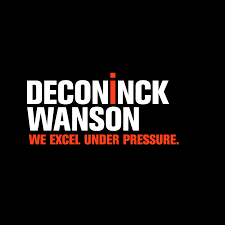 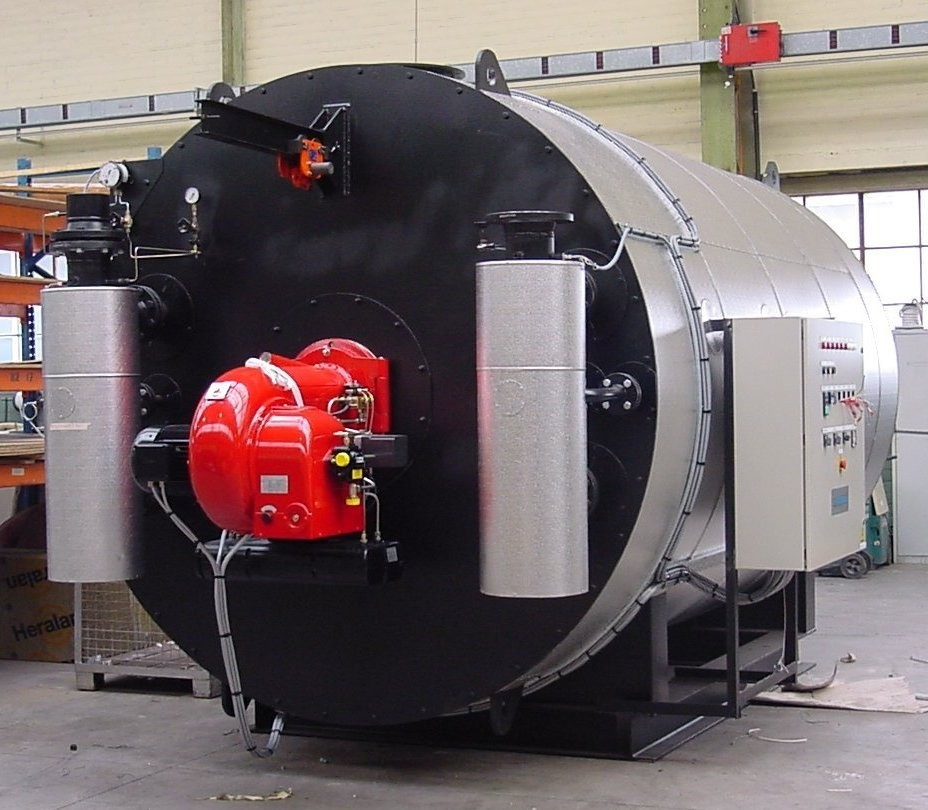 We want to reduce the cost of our fire tube boilers.
25
[Speaker Notes: Project planning: can be quite abstract
Therefore: use an example to show the implementation of a planning
Present example: my master thesis.
Core message : Deconinck Wanson wanted to reduce the cost of their fire tube boiler. Before the master thesis they used catalogue solutions based on their experience.
They wanted to model the FTB to tailor each boiler to the needs of a specific client.
The result would be a downsized design == cheaper boiler.]
Work breakdown structure: case
Select articles
Table of articles
Summary of available articles: 5 days
Read selected articles: 20 days
Literature review
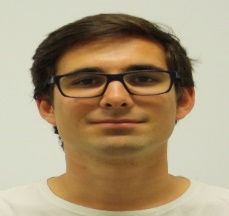 Model structure
Summarize read articles: 5 days
Prepare
Content review
Write review story: 3 days
Experimental boiler Data: 1
Steady state data
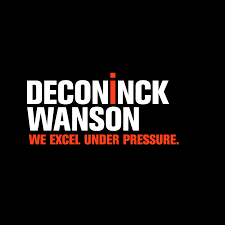 26
Work breakdown structure: case
Content: model structure
Furnace: 5 days
Tube pass: 5 days
Program model
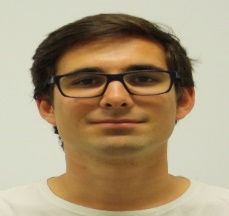 Furnace: 2
Turn box: 1 day
Content: Verification
Tube pass: 2
Integration: 10 day
Turn box: 2
Integration: 2
Verification
Test 
models
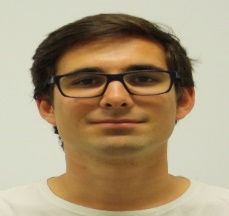 Execute
Content: validation
Validation 4
Content: guide
Design analysis: 10
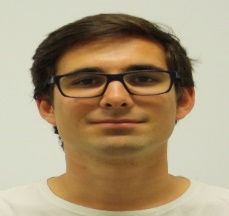 27
27
Work breakdown structure: case
Literature review: 10 days
Dissertation
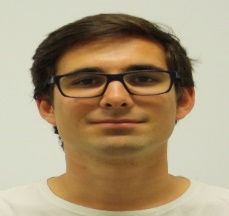 Book
Chapter model structure: 5 days
Chapter verification and validation: 5 days
Closure
Chapter: design analysis: 10 days
Extended abstract: 5 days
Summary: 1 day
Presentation: 5
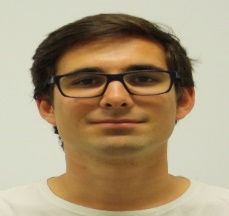 28
Network planning
Identify the logical sequence of tasks
Based on dependencies :
	-  task-intrinsic
	- resource bound
Summary of available articles
Select articles
Read selected articles
Summarize read articles
Write review
Be on holiday
29
Critical path
=The longest chain of dependent tasks 
			Any delay in the critical path is a delay in the project
Summary of available articles: 5
Read selected articles:
20
Summarize read articles:
5
Write review story:
3
Path length: 33 days
Model structure
Program model: 21
Test models: 14
Design analysis: 10
Path length: 75 days => critical path
30
31
[Speaker Notes: Example for the present case:
From WBS->network -> critical path->]
Summary
Project phasing 

Work Breakdown structure

Network planning

Identify critical path

Scheduling: Gantt chart
Divide and conquer
Ownership and duration
Identify logical task sequence
Find path with longest duration
When will I do what
32
[Speaker Notes: Use stick ons]
Some final advise
Planning is a tool, not a goal

Include contingency in your planning

Start roughly, refine as you come closer

The worst plan is no plan at all
The second worst plan is a plan that cannot change
33
Wim BeyneDepartment of electromechanical, systems and metal engineeringE	wim.beyne@ugent.bewww.ugent.be
Universiteit Gent
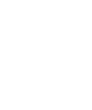